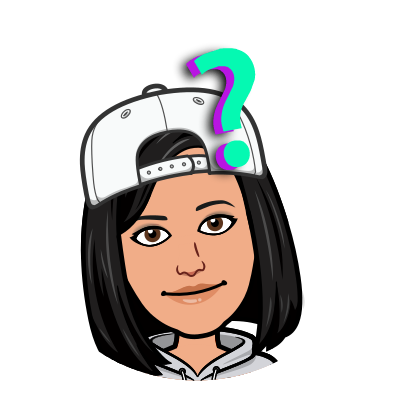 Voščilnica ali čestitka?
Kako ju razlikujemo?
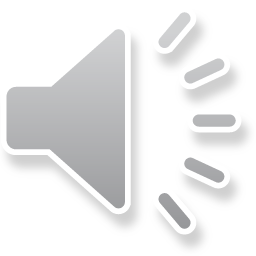 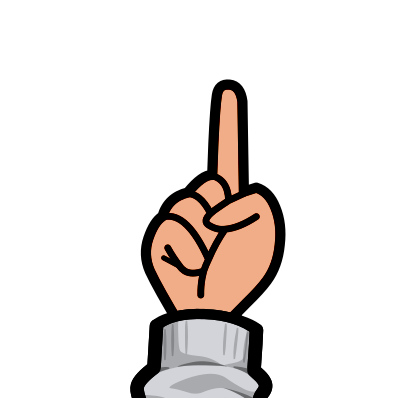 RAZLIKUJEMO
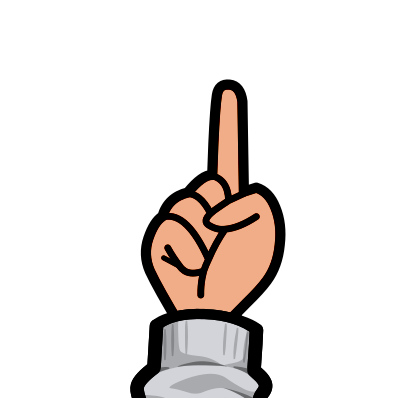 čestitka
voščilnica
Ko nekomu izrazimo dobre želje, npr:

rojstni dan
novo leto
božič
veliko noč
Čestitamo osebi za nek uspeh, npr:

uspeh na tekmovanju
za diplomo
rojstvo
poroko
odličen uspeh v šoli,…
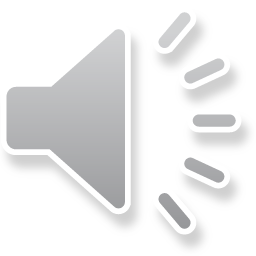 Preberi besedili in ugotovi, katero je voščilnica in katero čestitka.
VOŠČILNICA
ČESTITKA
Preberi čestitko in ustno odgovori na vprašanja.
Ob katerem dogodku je Anja prejela čestitko?
Kdo ji je poslal čestitko?
Kje in kdaj je bila čestitka napisana?
Preberi voščilnico in ustno odgovori na vprašanja.
Ob katerem dogodku je Anja prejela voščilo? 
Kaj pomeni osebni praznik?
Kdo ji vošči?
Kje in kdaj je bilo voščilo napisano?
Katere čestitke so bile izrečene v knjižnem jeziku?
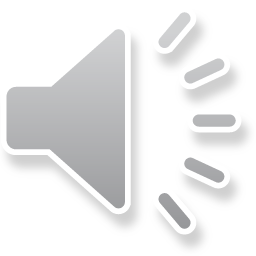 Preveri rešitve
Sedaj pa reši še naloge v DZ 54, 55